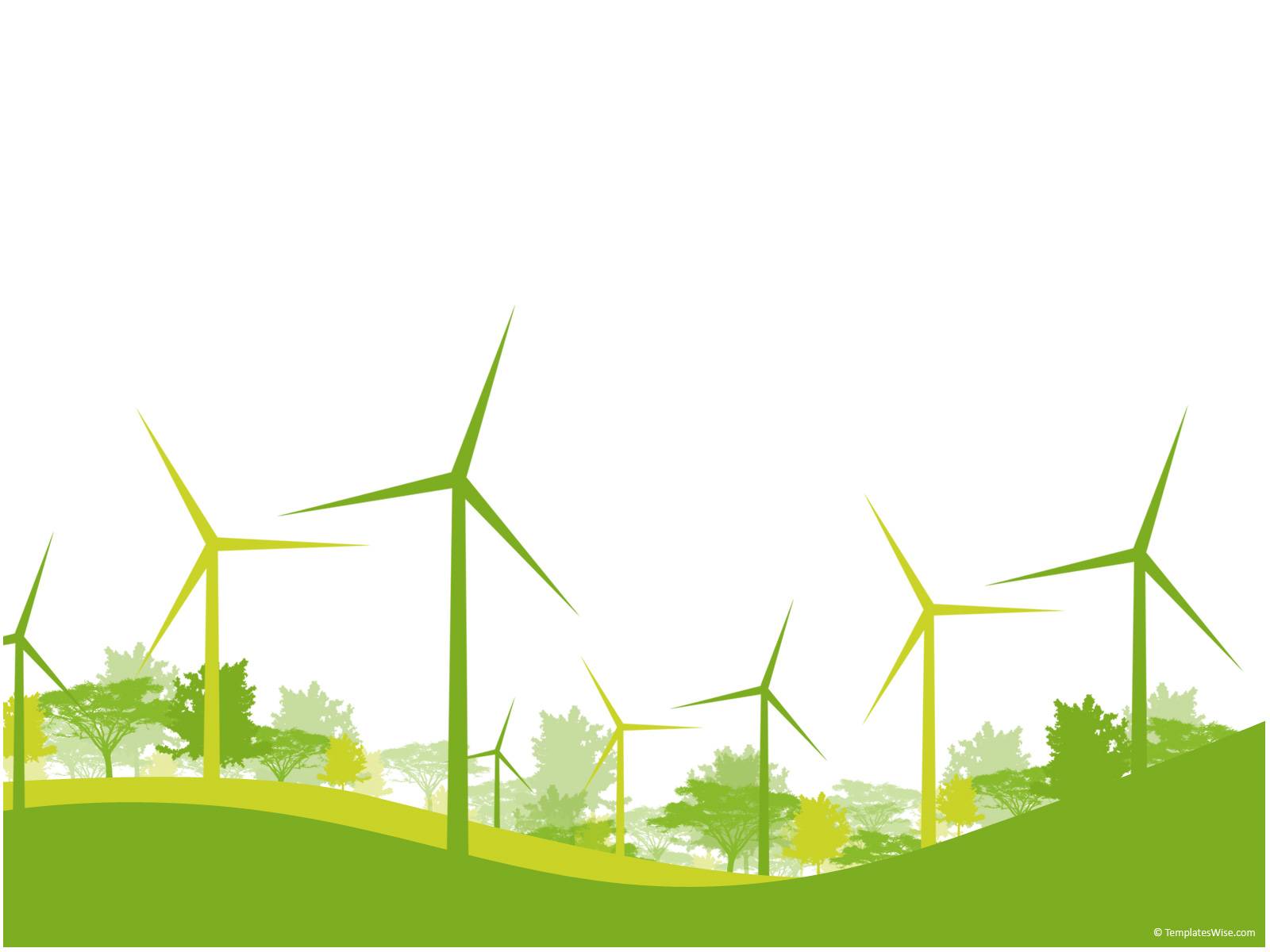 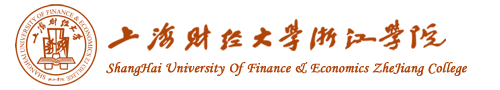 第二讲  人类行为与制度
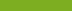 制度是人的行为规范，如何去规范人的行为，首先要基于对人性及其行为倾向的认知。
对人的行为倾向的认知是制度安排的基础
   人性——人的行为——行为规范——制度安排
【主要内容】
生活中的例子
1
新制度经济学关于人类行为的三个假定
2
人类行为与制度的关系
3
“经济学是一门研究财富的学问，同时也是一门研究人的学问。”——马歇尔

“经济学家所研究的根本主题就是社会制度中的人类行为，而不是抽象的人类行为。”
                                             ——布坎南
生活中的一些例子
巴菲特2006年将其370亿美元捐助给5家慈善机构，如何理解这种行为？
你自愿献血了吗？为什么作出献血/不献血的选择呢？
从马路上捡到1000元你可能的行为选择是什么？
   自己辛辛苦苦加班赚了1000元你又是如何选择？
[Speaker Notes: “锚定心理”的存在使得人们产生了心理账户或心理间隔，即相同的人对于等量的货币，在不同情况下可能会区别对待。对于彩票中奖得的钱花起来可能会大手大脚，而对辛苦挣来的血汗钱用起来则可能“能省则省”。“‘锚定心理’使人类基于表面特性，将特定事件区别对待，没有看到更宽泛的大场景，而只看到个体的、分别的小范围。”（Thaler,1987）]
生活中的一些例子
你将如何选择?找工作的时候，你是在所有信息都搜集完备后再确定选择哪一家还是在对比了有限的几家单位后选择自己相对满意的一家单位？
很多人认为：过去五年，每年9月30日的股价都上涨，所以下周四的股价也一定上涨。
因为很多59岁的官员或国企厂长贪污，所以我们说，权力人物越靠近退休，贪污就越严重。
[Speaker Notes: 厌恶损失：
一是大多数人在面临获得时是风险规避的；二是大多数人在面临损失时是风险偏爱的；三是人们对损失比对获得更敏感。等量的损失要等量的获得，对人们 的感觉产生更大影响。
为什么大部分人在股市总是亏钱？赌徒的非理性。]
第一节    新制度经济学关于人类行为的              三个假定
一、人类行为的动机的双重性
         在许多情况下，人类行为远比传统经济理论中的财富最大化的行为假定更为复杂。
         人类行为的动机是双重的（自利和互惠），一方面人们追求财富最大化，一方面人们又追求非财富最大化（一些非财富的需求如名利、地位、荣誉等）。巴非特、盖茨捐款、舍得理念、不计成本。
          诺斯把诸如利他主义、意识形态和自愿负担约束等其他非财富最大化行为引入个人预期效益函数，从而建立了更加复杂、更接近于现实的人类行为模型。
[Speaker Notes: 个人非财富最大化行为的四种动力： 爱、团结和其他利他主义思想，在家庭、小部族和朋友之类的小群体起作用； 受到胁迫和威胁； 预期为别人做事可以产生对自己有利的副效应； 心理上得到满足或至少良心不受责备。比如有些人帮助了别人不为什么，就是觉得心里舒服，满足自己乐于助人的心理需求。 
陈光标花费3万美元在《纽约时报刊》登钓鱼广告：“如果日本宣布珍珠港是日本领土，美国人民会有什么感受？”但报纸上将“珍珠港”改成了“夏威夷”，质问的力度一下子就削弱了。《纽约时报》方面解释说是“珍珠港事件”对美国读者心理刺激太大。但陈光标并不满意这一解释。据介绍，8月12日到23日，陈光标在美国纽约、波士顿、旧金山等城市，通过问卷调查了上千个普通美国人，发现只有20多个人知道钓鱼岛。美国人根本不了解钓鱼岛，这也坚定了他刊登钓鱼岛广告的决心。]
舍得文学解释
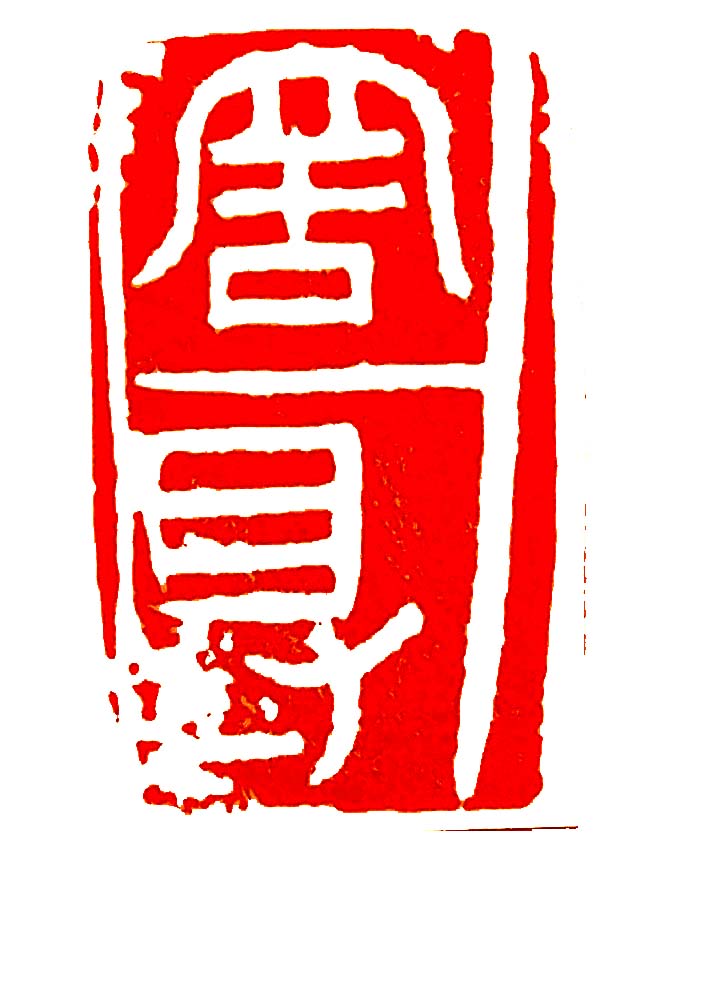 有舍有得，不舍不得，
大舍大得，小舍小得。
舍得是一种人生智慧
和态度，出自于《易经》。
舍得不是舍与得之间的日常计较，
而是拥有超越境界来对已得和
可得的东西进行决断的情怀和智慧。
理性
理性假设：传统经济学的逻辑起点和核心概念。
理性的经济学含义：
－人的自利性假设。人具有与动物一样的求生本能，由于人的物质欲望大大超过稀缺资源所能满足的程度，每个人都从利己心（self-love）出发，争相选择一个对自己最有利的经济行为。
－极大化原则，以约束条件下的幸福最大化为目标（或等价地追求痛苦最小化）。在理想状态下，经济人总能充分利用其无界的智力资源，经过精确的计算，使他们的选择在“边际效用（收益）＝边际成本”时停止下来。
－每个人的自利行为与群体内的其他人的自利行为之间存在一致性，即每个人的自利行为都是与社会中其它的自利人发生相互作用的前提下完成的
二、人与环境的关系——有限理性
有限理性的内涵
－西蒙（1961）：人在主观上追求理性，但只能在有限的程度上做到这一点。由于知识和计算能力有限，在不可能大量处理为达到最大化所需要的所有信息的情况下，企业和消费者并不是追求最大化，而是追求“满意化”。
－诺斯： 人的有限理性包括两方面的含义，一是环境的复杂性与不确定性，所获得的信息不完全；二是人类对环境的计算能力和认知能力是有限的。
－阿罗：有意识地理性，但这种理性又是有限的；
－威廉姆森：只要不确定性达到一定程度，有限理性就会产生，所有合约都是不完备的。包括强理性、中等理性和弱理性。有限理性的代价：支付各种成本。
有限理性的根源
－外在约束：人类选择的理性程度受到信息不完全与不确定等外部因素的限制。
－内在约束：人脑的信息处理能力是有限的。
我们经常保留无知，因为获取信息太昂贵了
－－Stigler（1967）
有限理性的形式
1、有约束的有限理性。包括成本障碍型（由于不确定性和信息成本引起的）、生理局限型（由于大脑的认知能力有限）
－奈特、杨小凯等：根本不确定性，决策者根本不知道变量有几个可能的值，更不知道每一个可能值发生的概率。
－西蒙派（包括西蒙、威廉姆森、科斯、青木昌彦和张五常）：信息成本、交易成本等约束对人类理性行为有影响。
－哈耶克派（包括阿马蒂亚·森，卡尔·波普）：历史、习俗、习惯、价值观念和惯例对理性有限制。
2、选择性的有限理性（理性节约型）：行为主体本来可以最大化理性，但他们不愿意最大化，只选择一定程度的理性。
（1）偏好：影响偏好的人格倾向有：
－超我功能（superego function）:努力追求最大化，且这种努力是经过计算和注意细节。
－本我功能（id function）:个体使自我不受约束，使用“松散决策程序”的倾向，遵循我们的“动物精神”,就是这个本我功能导致我们“不受约束”，不愿意（即使能够）计算和采取理性行为。
（2）心智成本：理性思维是一种成本很高的心智活动，包括：理性计算的思维成本；理解和处理信息的思维成本；认知协调成本；与情感、动机、价值观、偏好相关的心理成本。
－经济性原则：人类的策略选择总是在决策的逻辑准确性与付出的认知努力之间进行权衡；
－适应性原则：人类可以通过适应、协调、学，不断都环境变化作出能动的反应，使自身的心智模式与情景达到平衡与匹配。
由于人的理性是宝贵的稀缺资源，所以人们倾向于以最小的心智成本获得最大的心智收益，···而理性与非理性都有各自的成本与收益
制度通过设定一系列规则能减少环境的不确定性，提高人们认识环境的能力。

外部环境的不确定性与人的智力也是一种有限的稀缺资源，这是制度设立的一个重要原因。
信息不对称
         在现实世界中，信息不仅具有不完全的特征，而且还具有不对称的特征。
         什么是信息不对称？指交易双方对交易品所拥有的信息数量是不对等的。
         事先信息不对称：交易一方关于一项潜在的交易所具有的信息少于另一方，但在交易完成后，这种不对称因素即不复存在。（买的没有卖的精、“王婆卖瓜，自卖自夸”）
事后信息不对称：即便在交易完成后，交易一方所具有的信息少于另一方的情况依然存在。
    原因：信息专有，信息屏蔽、信息能力差异
信息不对称
效应：道德风险与逆向选择
逆向选择：掌握私有信息的一方利用对方的无知为自己谋取利益。
    譬如，如果保险公司的保险费率提高时，健康者将不愿投保，而体弱多病者则积极参加人身保险。如果雇主难以判断工人的能力，能力差的工人就会夸张自己的本领。如果顾客无法鉴别质量，劣质产品就会冒充优质产品。如果招工只取决于学历，拥有同等学历甚至假学历的人就会“滥竽充数”等等。
    道德风险 ：通过减少自己的要素投入或采取机会主义行为，违背合同，钻制度、政策及合同的空子，采取隐蔽行动的方法以达到自我效用最大化而影响组织效率的道德因素，因为交易的一方因观察监督困难无法观察另一方的行为，或因成本太高根本无法监督对方的行为。
买车时，需要注意的事项挑着告诉你；付款时，五花八门的收费项目能把你转晕；修车时，夸张地比喻吓得你心跳加速……
质量三包、召回制度、担保制度、信用证、支付宝......
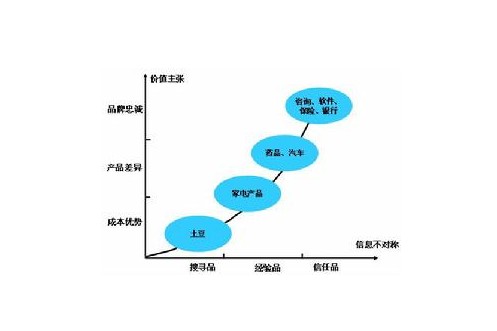 有限理性与制度需求
   消费者有限理性与质量三包。
    行为有限理性与交通规则。

有限理性与不完全契约
   正因为理性是有限的，加上交易费用的约束，所以契约／制度总是不完全的。
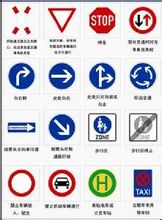 交通规则
非理性
 一般是指人的情感、感觉、幻想、习惯等不通过理性思维进行的主观活动和倾向。经济学中的非理性，指的是不去计算和追求收益最大、成本最小的行为倾向。
《非理性繁荣》，作者希勒，希勒教授描述了金融市场波动的心理根源，注意到美国股市因投机风气过盛而引发的投资泡沫现象。 他认为，最终摆脱这种困境的途径在于社会制度的改进，比如进一步完善社会保障制度，增加保险品种以保障人们的收入和住房，以及更加分散化的投资选择。
“前景理论”
行为经济学卡曼尼“前景理论”，预期理论。
价值
参照依赖
损失厌恶
敏感度递减
锚定
损失
获得
“前景理论”的特点
一是大多数人在面临获得时是风险规避的；
二是大多数人在面临损失时是风险偏爱的；
三是人们对损失比对获得更敏感。
   
     因此，人们在面临获得时往往是小心翼翼，不愿冒风险；
而在面对失去时会很不甘心，容易冒险。人们对损失和获得
的敏感程度是不同的，损失时的痛苦感要大大超过获得时的
快乐感。
实验1。为什么我们有更多的钱，却没有更多满足，甚至更加不满意？

参照依赖：实际情况与参照水平的差异，比实际的绝对值更加重要。妒忌
实验2：
A,假设先给你1000元，你面临两种选择：第一种选择能保证你再得500元，第二种选择是让你抛一枚硬币，正面朝上，再得1000元，朝下，不再得1分。
B.假设给你2000元，你面临两种选择，第一种，你肯定会损失500元；第二种是抛硬币，正面朝上，你将损失1000元，朝下，不损失1分钱。
你将如选择?
厌恶损失
    “二鸟在林，不如一鸟在手”，在确定的收益和“赌一把”之间，多数人会选择确定的好处。所谓“见好就收，落袋为安。
    在确定的损失和“赌一把”之间，做一个抉择，多数人会选择“赌一把”。
为什么大部分人在股市总是亏钱？赌徒的非理性
从表面看，这些问题之间似乎没有什么关系。但是行为经济学的研究者们却不这样认为。
例如在研究投资问题时，对这些看似疯癫的提问的回答实际上一定程度上反映了人们在头脑中是如何权衡他们投资的风险与收益、如何从数据中总结出自己所需的信息、以及进行与投资决策有关的其他所有精确的计算活动。而且，投资者在对某个问题进行定量估计时，经常倾向于受到一些与这个问题相关的建议性估计量的不适当影响，而这些建议性的估计量常常不具有参考价值。
锚定效应的运用
商业上一个很现实的例子就是当新产品推出时，产品推广计划里如何对其进行定位：商品摆放在哪一个货架，放在哪一种商品的旁边。比如，一种新饮料面世，如果它被放在货架上与我们目光平视的高度上，它的左边是可口可乐，右边是百事可乐，那么，十有八九它的高价政策可能会被消费者接受。相反，如果它被放在一个不起眼的位置，与价格低廉的商品摆在一起，则即使质量超群，功能强大，也很难被判定为是一个好的产品。 
最近几年，有一家皮具制造商就成功地进行了这样的尝试，它不断地在机场和高端百货商店扩展自己的专卖店体系，并且常常与名牌店比邻而居。这使其产品的价格相当不菲。一方面，它在不知情消费者心目中至少建立了一个高端品牌的形象；另一方面，它与邻居相比又具有一定的价格优势。从它这几年的增长势头上看，应该是一个有效利用“锚定效应”的好例子。
三、机会主义（投机主义）倾向
           机会主义行为是指在信息不对称的情况下人们一般具有随机应变、投机取巧、为自己谋取更大利益的行为倾向。如用虚假的或空洞的，非真实威胁或承诺谋取个人利益的行为。如虚假广告、专利剽窃、偷税漏税、违约现象、偷懒行为等。 
          人们在经济活动中总是尽最大能力保护和增加自己的利益。自私且不惜损人，只要有机会，就会损人利己，这就是机会主义。
          威廉姆森认为机会主义是“造成信息不对称的实际条件或人为条件的原因，这种情况使得经济组织的问题大为复杂了。”
机会主义行为也就是一种损人利己的行为。损人利己的行为可分为两类：
一类是在追求私利的时候，“附带地”损害了他人的利益，如化工厂排出的废气污染了环境。制度的一个基本功能就是将外部性(正、负外部性)内在化。
另一类损人利己的行为则纯粹是“人为的”、“故意的”，纯粹是以损人利己为手段来为自己谋利，其典型的例子就是“偷窃”和“欺骗”。
人们机会主义本性增加了市场交易的复杂性，影响了市场的效率。机会主义的存在是交易费用产生的根源。
人的机会主义倾向也是人类社会制度产生的一个重要来源。制度可以在一定程度上约束人的机会主义行为倾向。
机会主义行为倾向都是不好的吗？
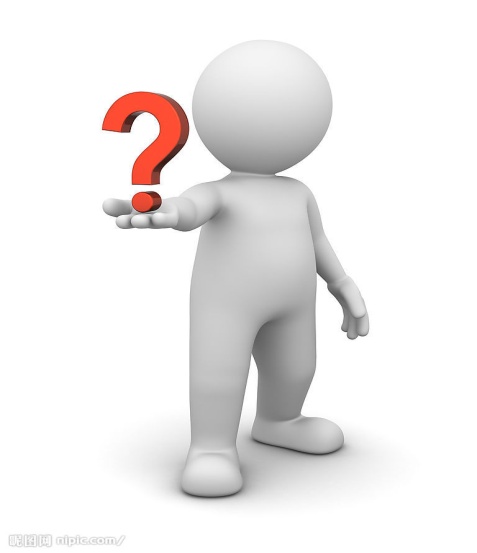 机会主义行为的二重性

    一方面：机会主义动机往往与冒风险、寻找机遇、创新等现象有一定联系，其对立面是保持现状。

    另一方面：机会主义会对他人造成一定伤害，如机会主义者有时把自己的成本转嫁给他人。从这个角度看，机会主义行为也就是一种损人利己的行为。
规则遵循与理性最大化是相互补充的
行为典型地受理性和规范的双重影响，结果有时是妥
协，有时是理性制约社会规范，有时理性又受规范制约。      
    一旦遵循规则，“就不会每换一个环境就重新选择是否继
续服从原有规则”，从而特定的规则遵循行为有可能是非最
大化的。譬如：
个人或企业遵循某项运作良好但有时达不到最优结果的决策规则
个人保持一种特殊的消费模式，尽管相对价格有所变化
个人以高昂的私人成本最求社会正义目标。
第二节  人类行为与制度的关系研究
一、遵守规则的原因
人是追求目的的动物，也是遵循规则的动物。（哈耶克）
制度本身就是由“为大多数人普遍接受的固定的思维习惯”所组成。（霍奇逊）习惯的存在可以大大节省交易成本和决策成本。
   遵循规则也是一种理性行为。
（1）信息与决策成本
（2）认知与信息处理约束
（3）尝试逐案调整而出错的风险
（4）个人由于其行为被规则决定而得到某种利益。
二、个人塑造制度还是制度塑造个人

1、制度塑造个人，能够扩展人的有限理性；
   －制度有助于为了长期有效的合作而抑制人们的固有本能（自利），增强逃避义务的风险、增强互利合作的习惯；
    －制度使他人的行为变得可以预见；
    －制度可以弥补知识的不足，因为制度能够在一个复杂的、不确定性的世界中引导个人决策者，并减少对信息的依赖。
2、人类行为会影响到制度的构建；

3、人性的演变影响着制度变迁的方向
     人性演变与制度演化的关系。从德治到  
法制，血族复仇到决斗到法律解决；民主
制度与人性演变、婚姻制度演变。
惯例的作用

－在非完全理性的情况下，个人行为不可能实现最大化，人们倾向于沿用惯例或模仿方式行事以节约心智资源，此时，文化、宗教信仰等非正式制度将引导人们的行为。
－人类的许多行为是通过习惯来协调的，而不是由理性的算计来解释的。
－所有已经建立起来的社会制度中都有可能发现惯例化行为的广泛影响，包括教育系统、科学联合会、公共服务、贸易联盟以及地方及中央政府的各个部门。
家庭中的个人消费方式是通过一套以前形成的惯例而保持下来的。惯例在所有制度中冲当“基因”。
职业习惯
某球队队员添了一个小孩，所有队友被邀请参加洗礼，来到教堂。突然孩子从母亲手中滑落，守门员果断地扑出，在离地几厘米的地方接住了孩子。大伙儿鼓掌欢呼，守门员习惯地拍了两下，接着熟练地大脚开出。
三、基于认知科学的制度研究
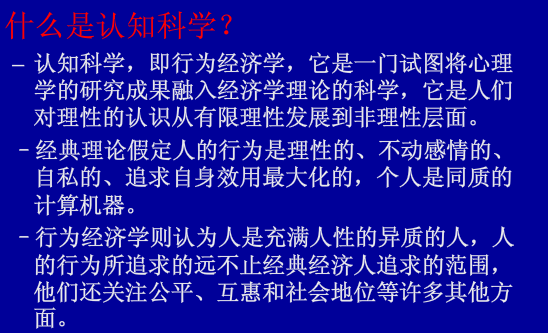 行为经济学者运用科学实验充分证明了理性行为并非唯一的行为方式，情绪化行为、冲动行为、从众行为等非理性行为普遍存在。
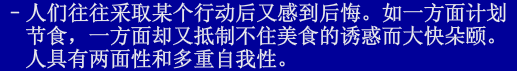 认知科学领域中的人类行为
行为经济学关于行为规律的研究
除了受到人脑局限外，人类的认知规律也会使理性受到约束，甚至产生非理性行为。
（1）代表性启发原则：根据“代表性特征”是否出现做决策，忽略先验概率的影响。
（2）可得性启发原则：预测和决策时倾向于根据客体或事件在知觉或记忆中的可得程度来评估其相对概率。
（3）小数定律：小样本与大样本拥有了相似的概率分布
（4）锚定与调整原则：根据一些典型特征或显著经验对这些事件的发生形成一个锚定值，以此为参照点调整对事件的估计。如股票价格经常以过于一周的价格为锚。
问路
MM找清华大学，不料迷路了。幸好遇见一位文质彬彬、抱着几本厚书的教授。 “请问，我怎样才能到清华大学去？”教授思索了一会，语重心长道：“读书，只有不断地努力读书，你才可以去清华大学。”
认知科学领域中的人类行为
行为经济学关于心理规律的研究
（1）人们对行动后果与某一参照物的相对差异很敏感，而对这一后果本身的绝对水平不敏感；
（2）损失比收益更加令人关注；
（3）人们经常过于自信、反应过度与反应不足；
（4）失误后常常后悔、自责；在被告知其理念或假设有错误时，心理与智力上出现冲突，人们倾向于采取行动，减轻由于未充分思考所导致的认知失谐。
（5）人们具有社会动机和公平意识。
（6）人们具有“非替代性”的心理帐户系统。金钱经常被归类到不同的心理帐户，且它们不能相互替代。
从马路上捡到1000元你可能的行为选择是什么？
自己辛辛苦苦加班赚了1000元你又是如何选择？
认知科学领域中的人类行为
影视：《当幸福来敲门》(The Pursuit of Happiness）
你对幸福的理解
行为经济学关于心理规律的研究

（1）人们对行动后果与某一参照物的相对差异很敏感，而对这一后果本身的绝对水平不敏感；
（2）损失比收益更加令人关注；
（3）人们经常过于自信、反应过度与反应不足；
（4）失误后常常后悔、自责；在被告知其理念或假设有错误时，心理与智力上出现冲突，人们倾向于采取行动，减轻由于未充分思考所导致的认知失谐。
（5）人们具有社会动机和公平意识。
（6）人们具有“非替代性”的心理帐户系统。金钱经常被归类到不同的心理帐户，且它们不能相互替代。